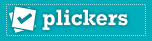 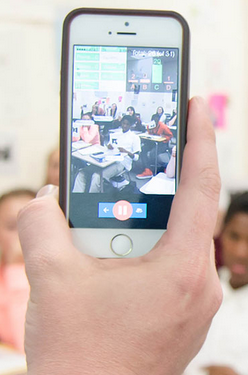 Plickers
Brian Novick
Today…
How can you use Plickers in your class?
Where should you start?
What tips do you have for a first time user?
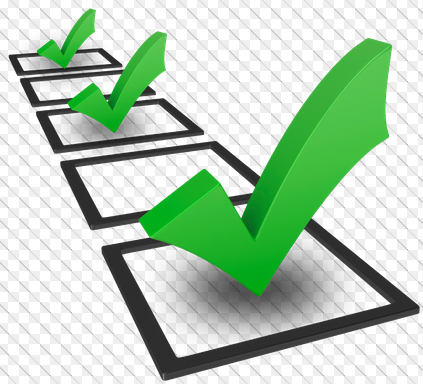 How can you use Plickers in your class?
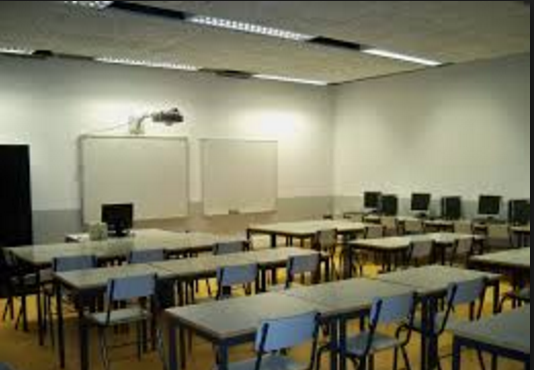 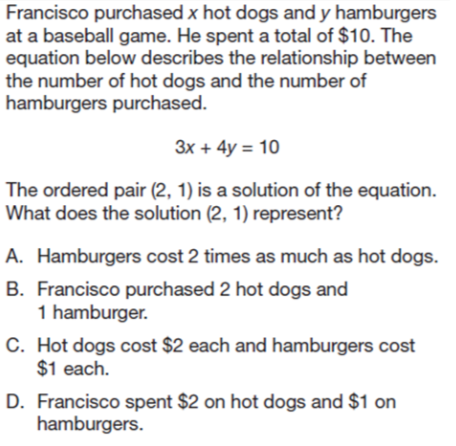 PSSA/Keystone
Prep
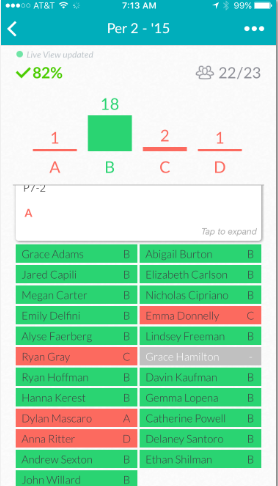 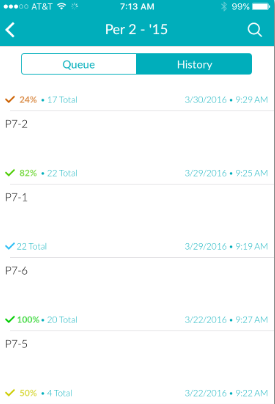 Multiple Choice
Results in 
Plickers
How can you use Plickers in your class?
Formative Assessment
“Formal and Informal Checks for Understanding”
PSSA/Keystone Review
Determine who needs help.
Determine if your class is ready to move on.
SUMMARY
Where should you start?
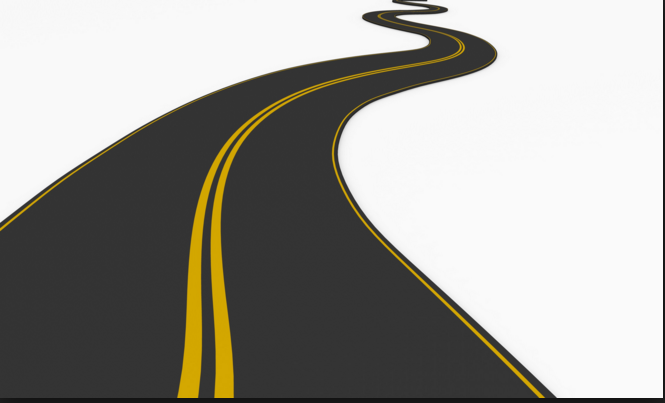 Where should you start?
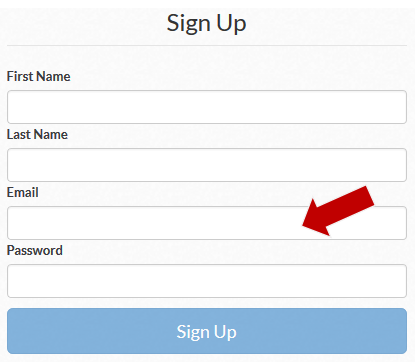 Step 2: Fill out the form
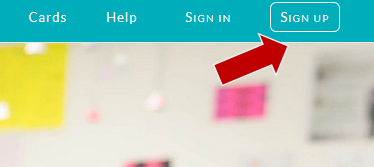 Step 1: Sign-Up
Create an account
Where should you start?
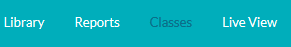 Create a new class
Step 1: Go to Classes
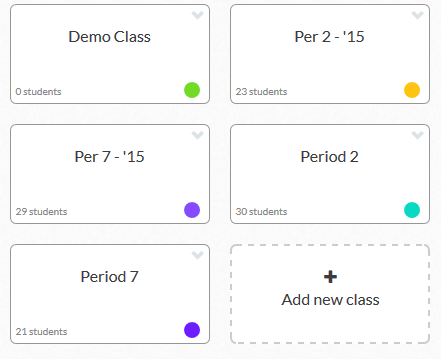 Step 2: Click Add new class
Step 3: Enter basis class 
Info.
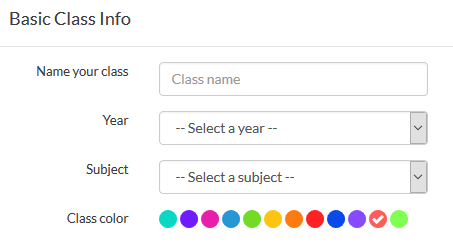 Where should you start?
Step 4: Add students to your class.

Step 5: Add Roster
Create a new class
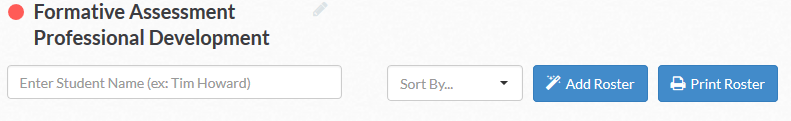 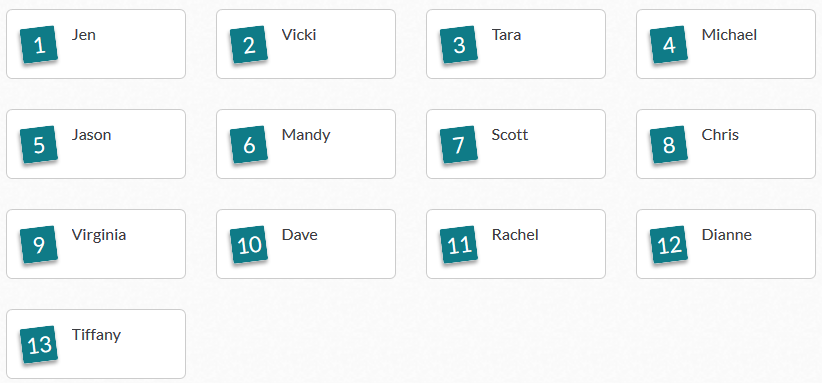 Where should you start?
Step 1: Go to the Library
Create assignments
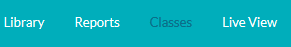 Step 2: New Question
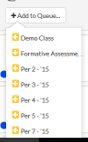 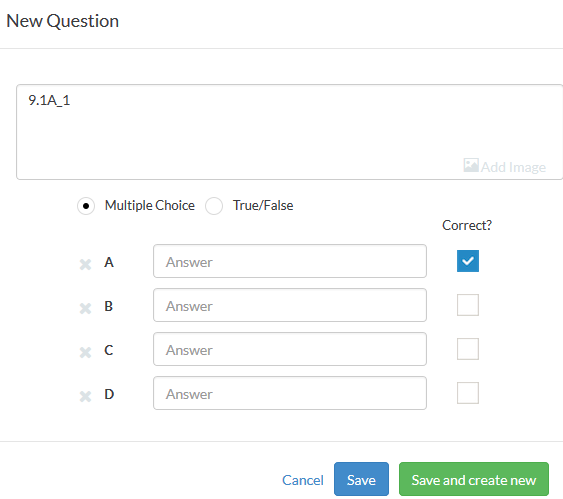 Step 3: Add to Queue
(You can select multiple
classes.)
What tips do you have for a first time user?
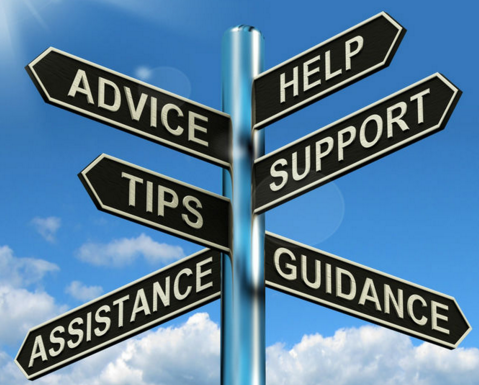 What tips do you have for someone getting started?
It is not necessary to enter the exact question into plickers.  Instead you can enter “Q1” and then project the question on your projector/smartboard.  
You can create questions on your phone/tablet
Pick a class period.  Select Queue.  Select Create.
The downside is that you cannot easily copy the question to other classes.  (It is easy to do this in the web version).
Today…
How can you use Plickers in your class?
Where should you start?
What tips do you have for a first time user?
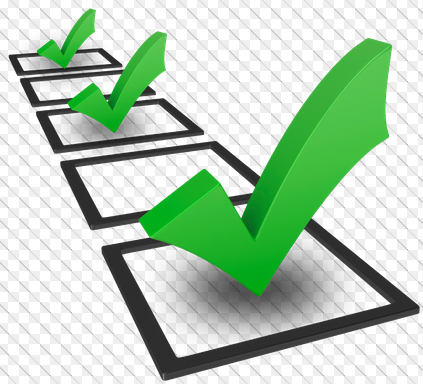